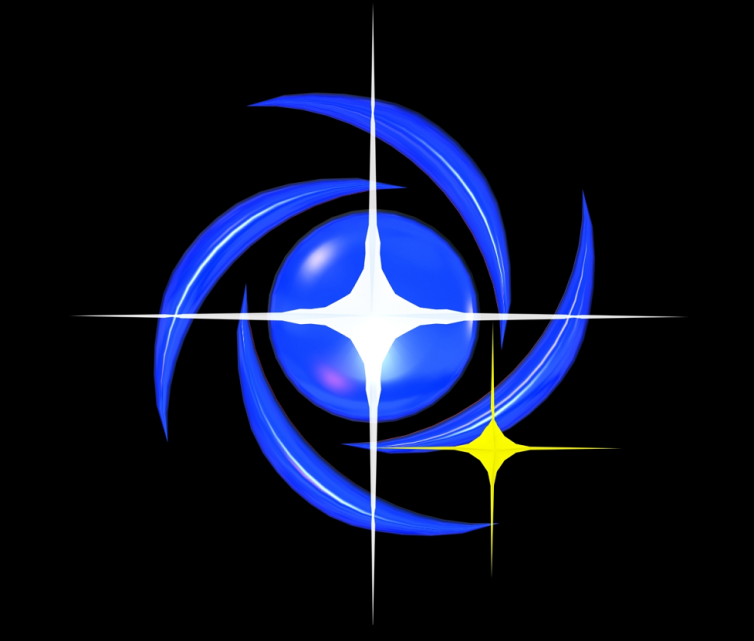 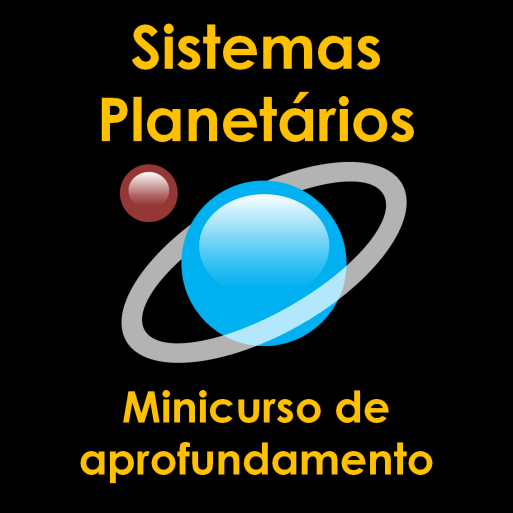 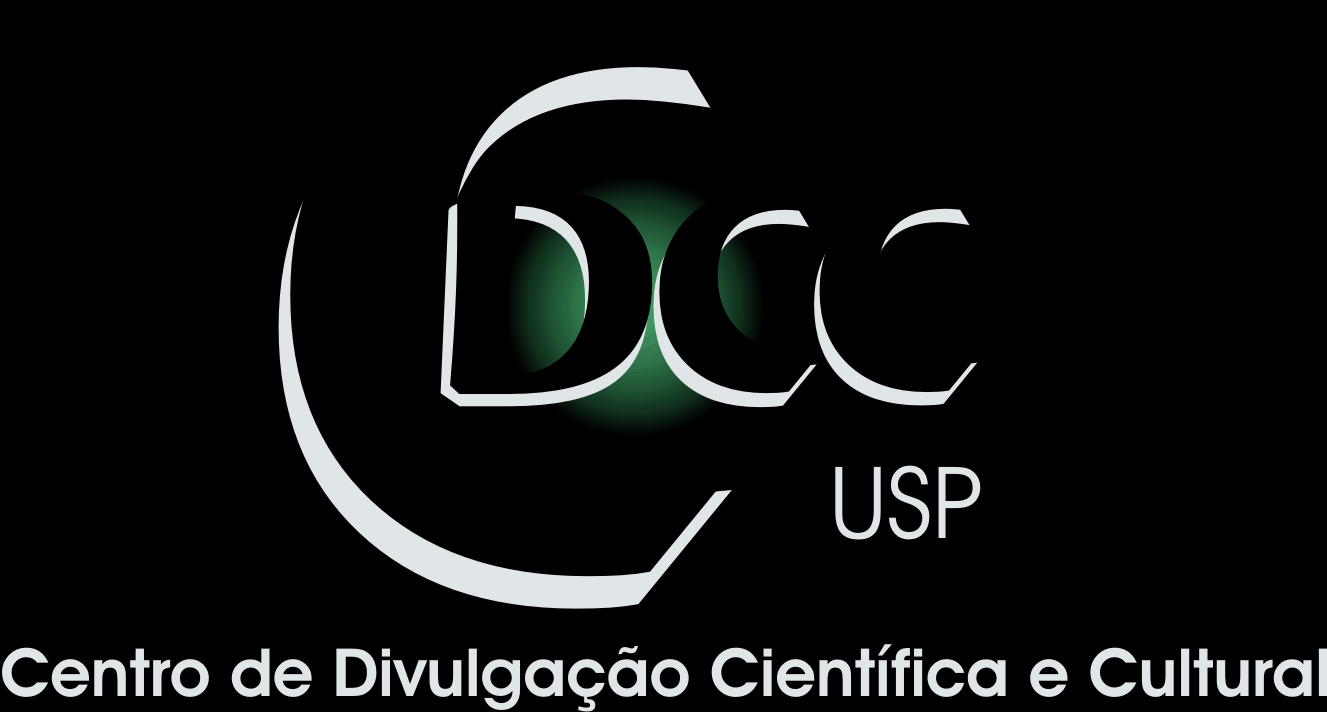 Centro de Divulgação da Astronomia
Observatório Dietrich Schiel
Planetas e Satélites
André Luiz da Silva
Observatório  Dietrich Schiel
/CDCC/USP
Imagem de fundo: céu de São Carlos na data de fundação do observatório Dietrich Schiel (10/04/86, 20:00 TL) crédito: Stellarium
29 de maio, aula 2:
 
 apresentação do software Celestia
 
 planetas jovianos 

 planetas terrestres 

 satélites
Software Celestia
Software disponível para download em: http://www.shatters.net/celestia/download.html
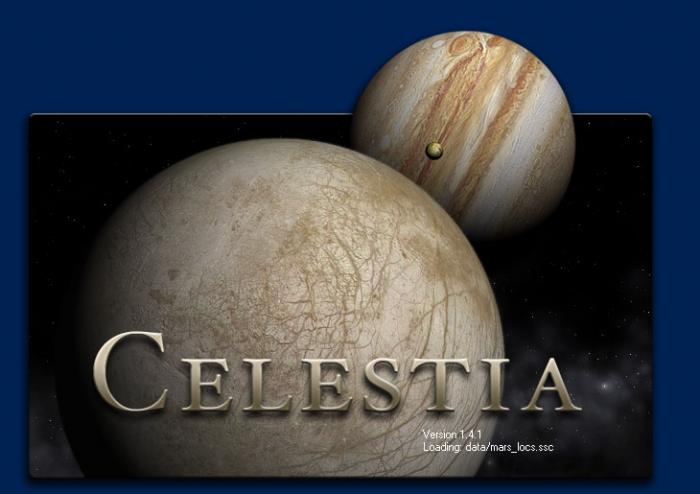 Os oito planetas
Mercúrio
Vênus
Terra
Marte
Figura fora de escala
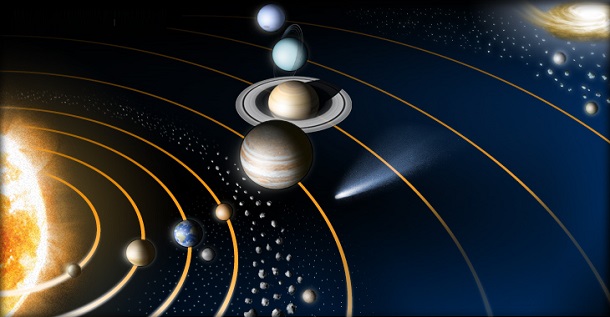 Júpiter 
Saturno
Urano
Netuno
Crédito da imagem: NASA
Tamanhos relativos
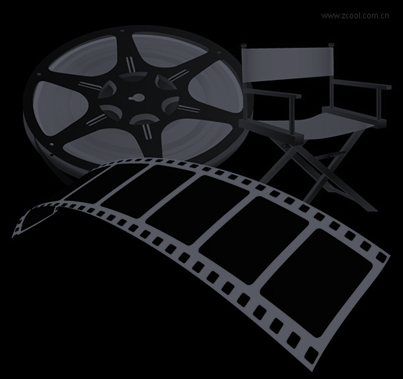 Os oito planetas
Mercúrio
Vênus
Terra
Marte
Júpiter 
Saturno
Urano
Netuno
planetas 
terrestres
planetas 
jovianos
Planetas Jovianos
Planetas jovianos
Urano
Júpiter
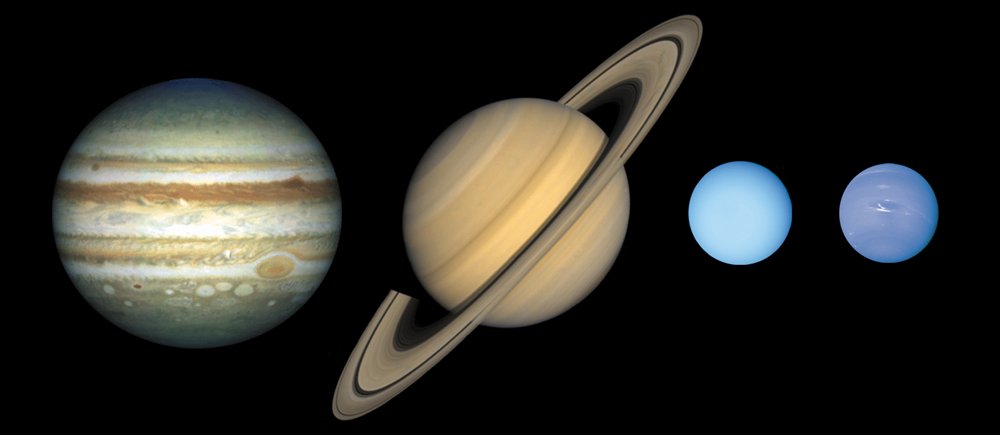 Saturno
Netuno
Crédito da imagem: NASA
Júpiter
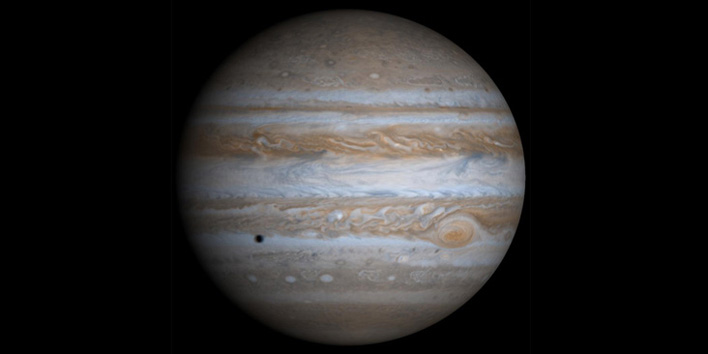 Sombra  de Europa
Crédito da imagem: NASA/JPL/University of Arizona
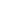 Júpiter: características
Período orbital 11,9 anos

Rotação: 9h54min

Eirr=2Erec

H e He, como o Sol

Mjup>Mtodos
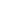 Júpiter: características
> “oceano” do Sist. Solar

Campo Magnético: camada de H líquido metálico

1300 VTerra

Anéis escuros e finos
Júpiter: a grande mancha vermelha
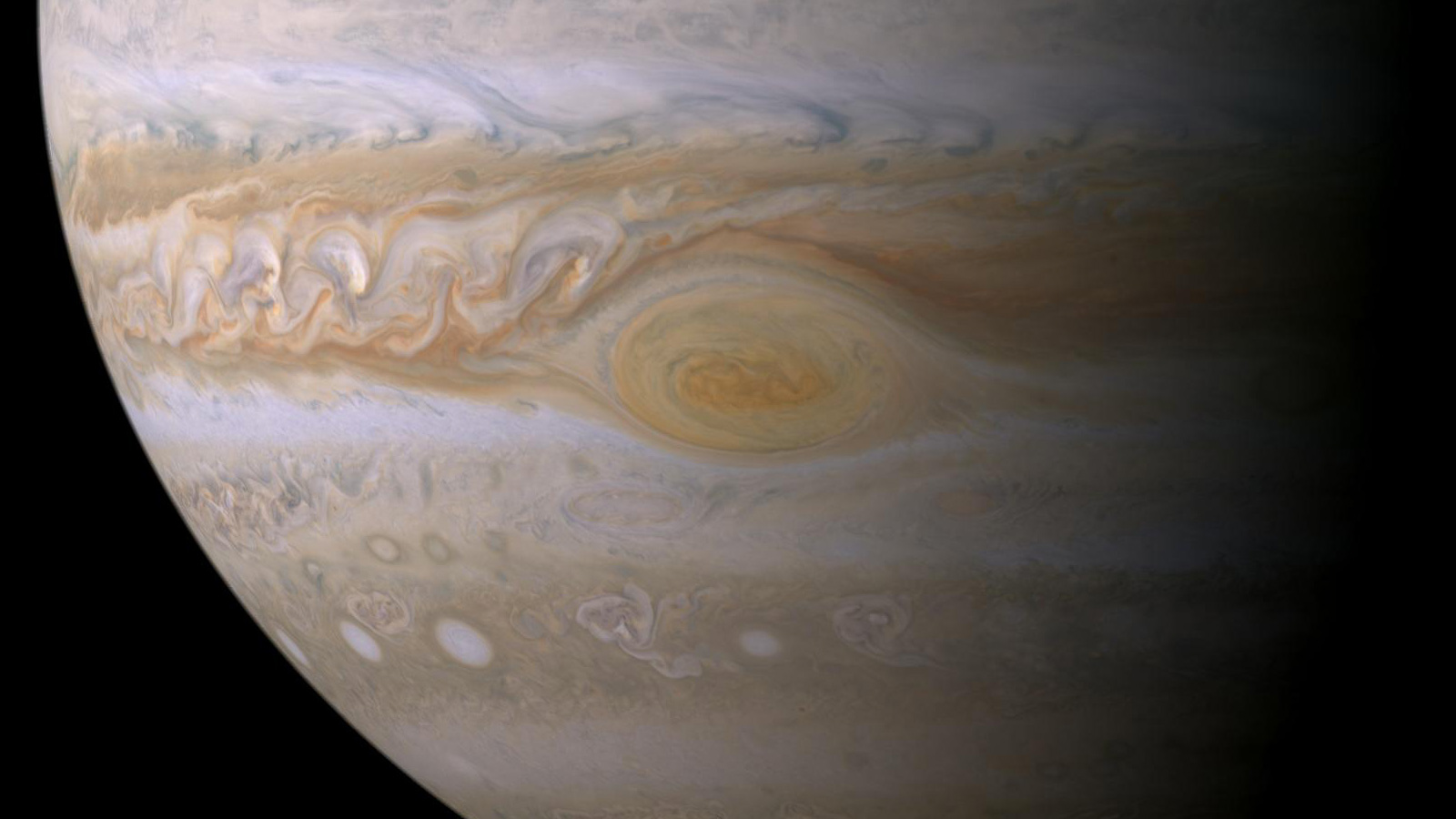 Crédito da imagem: NASA/JPL-Caltech/ Space Science Institute
Saturno
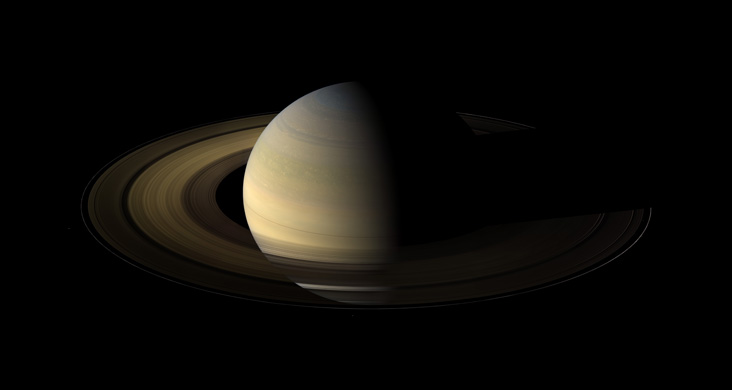 Crédito da imagem: NASA
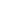 Saturno: características
Período orbital 29,5 anos

Rotação: 10h39min

Eirr> Erec

H e He, como o Sol (e como Júpiter)

E os anéis, são formados de quê?
Nos anéis de Saturno
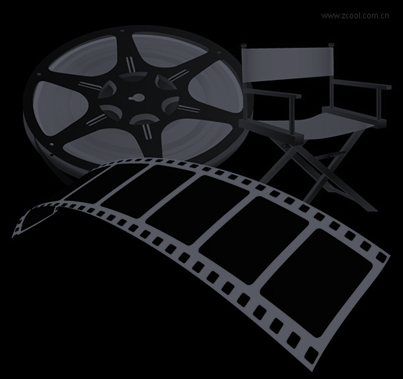 Nomes e divisões dos anéis
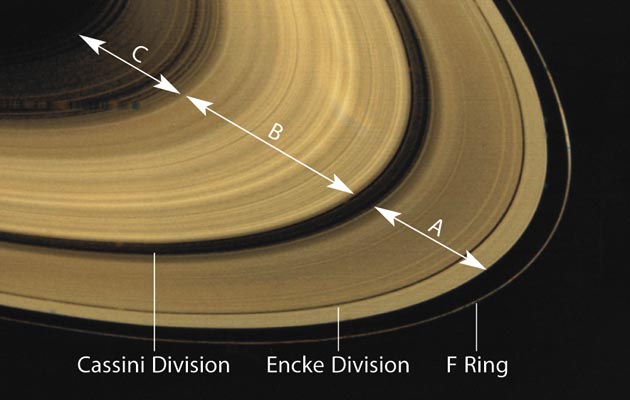 Divisão de Cassini
Divisão de Encke
Anel F
Urano
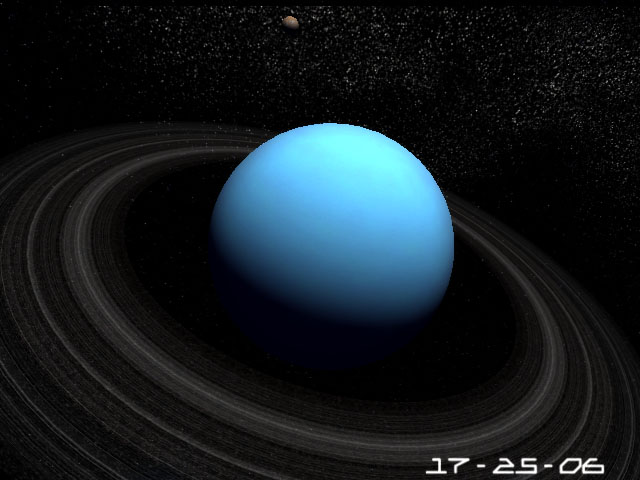 Crédito da imagem: NASA
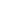 Urano: características
Período orbital 84 anos

Rotação: 17h15min

 inclinação: eixo de rotação quase // ao plano orbital: 97,9°

H e He, na atmosfera, com manto de CH4, NH3 , H2O (80% da massa: gigante gelado)
Netuno
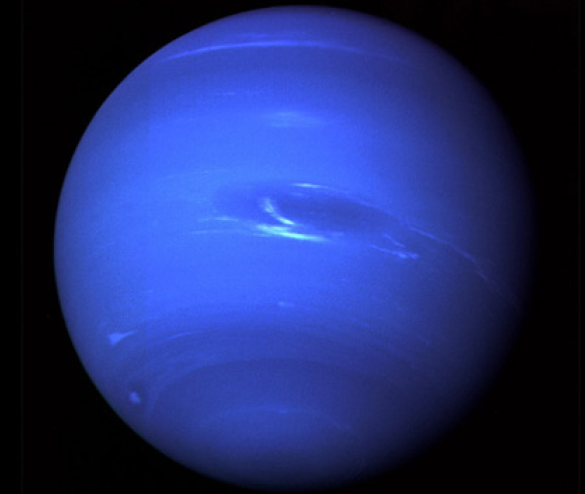 Crédito da imagem: NASA
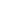 Netuno: características
Período orbital 164,8 anos

H e He, na atmosfera, com manto de CH4, NH3 , H2O (gigante gelado)

Rotação: 16h07min

 Ventos de 2400 km/h(!)

 Descoberto por cálculos matemáticos
Planetas Terrestres
Planetas terrestres
Terra
Mercúrio
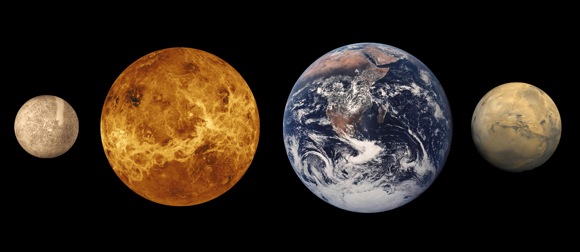 Vênus
Marte
Crédito da imagem: NASA
Mercúrio
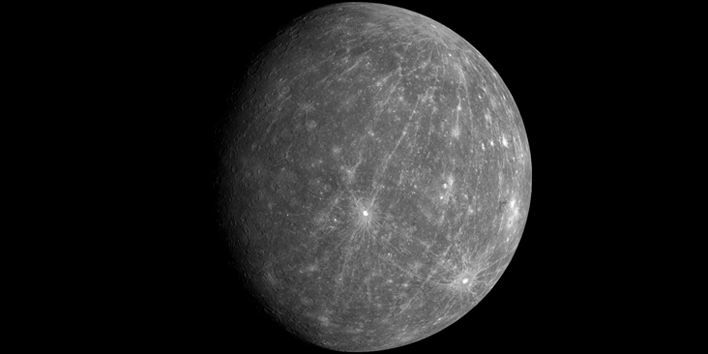 Crédito da imagem: NASA/Johns Hopkins University Applied Physics Laboratory/Carnegie Institution of Washington
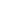 Mercúrio: características
Período orbital: 88 dias

Rotação: 59 dias (3 rot ≈ 2trans)

 Dia solar: 176 dias

 Menor planeta: d ≈ 5.000 km
Dia solar em Mercúrio
Crédito da imagem: André Luiz da Silva/CDA/CDCC
Vênus
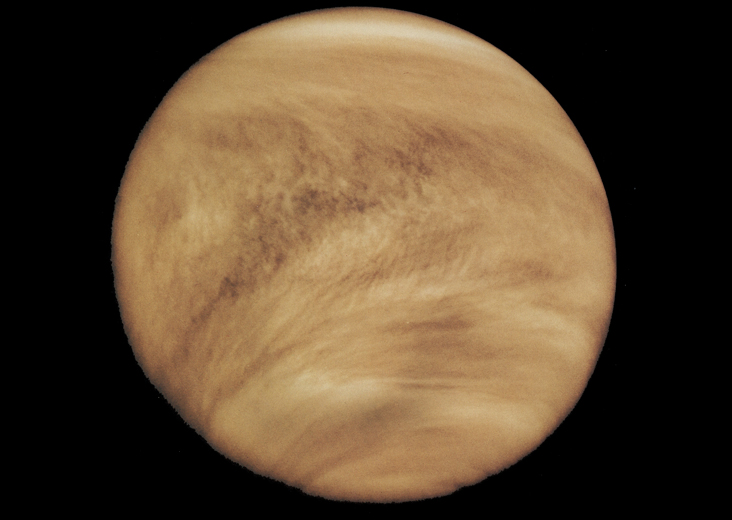 Crédito da imagem: NASA
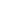 Vênus: características
Período orbital: 225 dias

Rotação: 243 dias (retrógrada); DS: 116d

 nuvens: 4 dias

 temperatura superficial de 480°C: efeito estufa
Efeito estufa
Crédito da Imagem: André Luiz da Silva/CDA/CDCC/USP  baseado em figura de Chaisson e McMillan – Astronomy Today
luz visível
luz solar 
refletida
moléculas  
de CO2
nuvem
Infravermelho
 parcialmente 
absorvido
atmosfera terrestre
radiação 
infravermelha
Irradiada pela 
superfície
luz solar 
chegando na superfície
superfície terrestre
Figura fora de escala
Terra
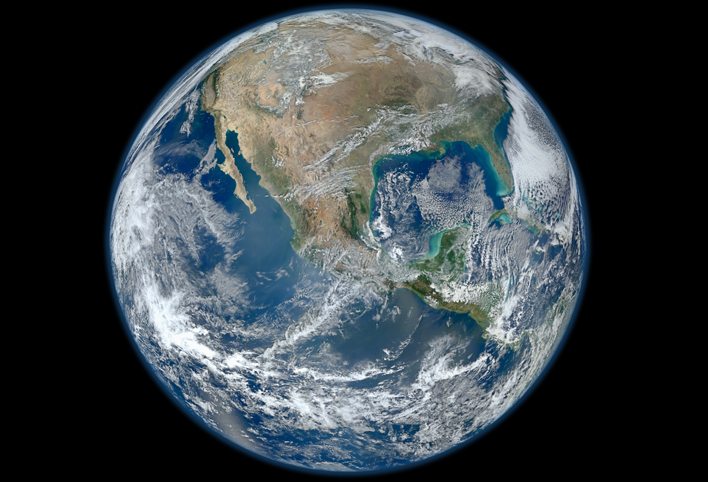 Crédito da imagem: NASA
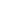 Terra: características
Período orbital: 365,25 dias, aprox.

Rotação: 23 h 56min 4,1s DS: 24h

 Distância ao Sol (149,4 milhões de km =1UA)

 Atmosfera de N (78%), O (21%) e outros elementos (1%)
Marte
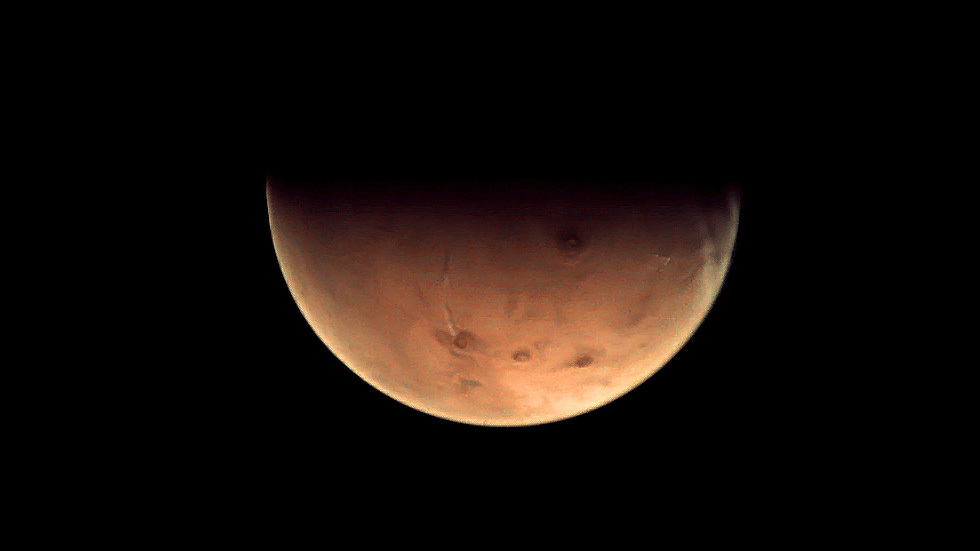 Crédito da imagem: ESA
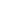 Marte: características
Período orbital: 687 dias, aprox.

Rotação: 24 h 37min

 Atmosfera rarefeita; CO2, N2, Ar

Vermelho: minerais com Fe – oxidação
Satélites
Principais satélites do Sistema Solar
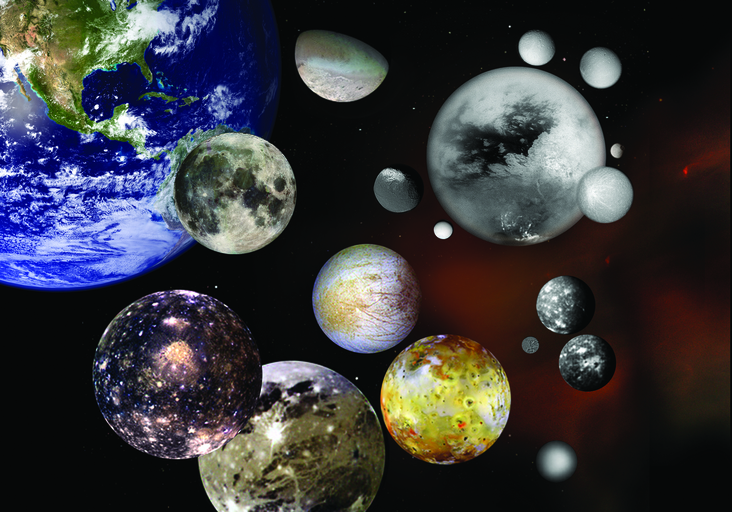 Thetys
Dione
Tritão
Mimas
Lua
Titã
Jápeto
Rhea
Encélado
Terra
Titânia
Europa
Miranda
Oberon
Calisto
Caronte
Io
Ganimedes
Crédito da imagem: NASA
Satélites:planetas terrestres
Mercúrio: nenhum
Vênus: nenhum
Terra: 1 (Lua)
Marte: 2 (Fobos e Deimos)
Satélites: planetas jovianos
Júpiter: 67
Saturno: 62
Urano: 27
Netuno: 13
[Speaker Notes: fonte: NASA (junho/2014)]
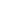 Terra: a Lua
Diâmetro: (3.476 km)
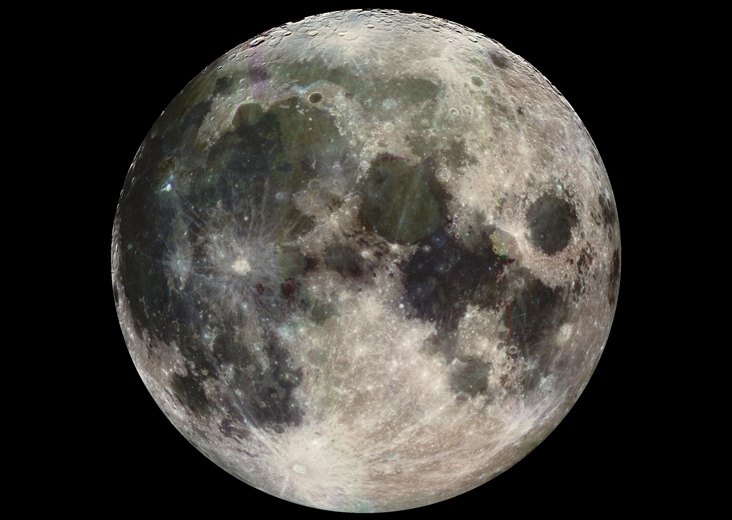 Mare Serenitatis
Cratera  Platão
Mare 
Tranquilitatis
Mare Imbrium
Mare 
Crisium
Oceanus 
Procellarum
Mare 
Foecunditatis
Cratera  
Copernicus
Mare 
Nectatis
Mare Nubium
Cratera  Tycho
Crédito da imagem: NASA/JPL
[Speaker Notes: Full Moon Date: 7 Dec 1992
During its flight, the Galileo spacecraft returned images of the Moon.The distinct bright ray crater at the bottom of the image is the Tycho impact basin. The dark areas are lava rock filled impact basins: Oceanus Procellarum (on the left), Mare Imbrium (center left), Mare Serenitatis and Mare Tranquillitatis (center), and Mare Crisium (near the right edge). This picture contains images through the Violet, 756 nm, 968 nm filters. The color is "enhanced" in the sense that the CCD camera is sensitive to near infrared wavelengths of light beyond human vision.Last Update: 12 Apr 2011 (AMB)
Credit: NASA/JPL]
A formação da Lua
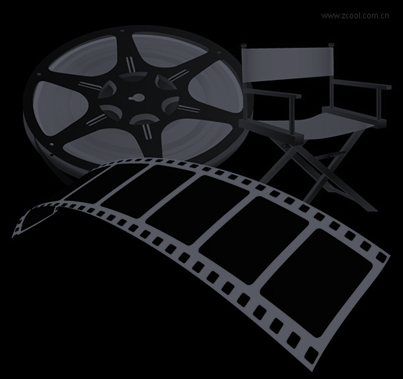 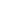 Lua: mares e continentes
“mar” e “continente”
Continentes: ricos em Al - mais brilhantes;
Mares: lava - mais jovens e mais escuros
[Speaker Notes: Os dois tipos de terreno lunares recebem esses nomes por razões históricas;

Os continentes são áreas mais altas e mais antigas do relevo lunar. Compostas por rochas ricas em alumínio, tem aspecto mais claro;

Os mares, formados de derramamento de lava, são mais escuros. São terrenos mais baixos e mais jovens.]
A evolução da Lua
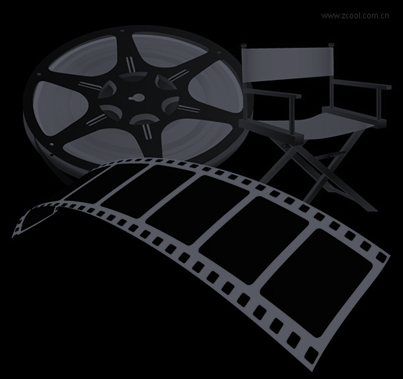 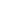 Marte: Fobos e Deimos
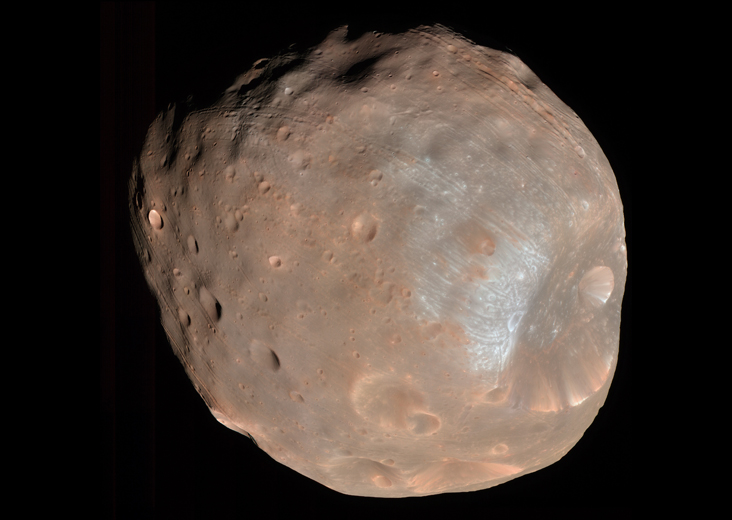 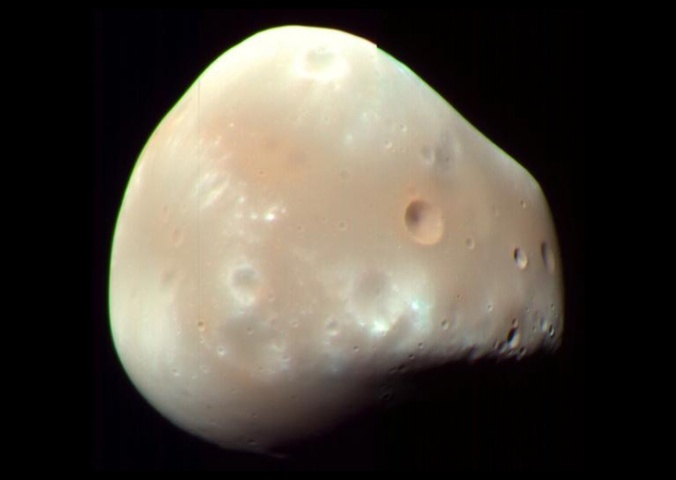 Fobos (“medo”)
TF=7,7h
D=27 km
Dist:  9.400 km (3400 da sup.)
Deimos (“pânico”)
TD=30,2 h
D=15 km
Dist.: 23.500 km
Crédito das imagens: NASA/JPL-Caltech/University of Arizona
[Speaker Notes: Como o período de rotação de Marte é de 24h37min, o período orbital de Fobos faz com que ele surja a oeste e se ponha a leste, levando 11h para fazer isso.

Os significados das palavras Fobos e Deimos foram obtidas do livro de Peter Bond “Exploring the Solar System”.]
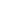 Júpiter: satélites galileanos
Io
Europa
Ganimedes
Calisto
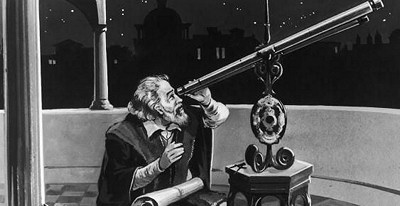 Fonte da imagem: http://www.dailycognition.com/index.php/2009/05/09/5-famous-inventors-who-stole-others-big-idea.html
[Speaker Notes: Os quatro maiores satélites de Júpiter são chamados galileanos em homenagem ao descobridor – Galileu – que os observou em 1610.]
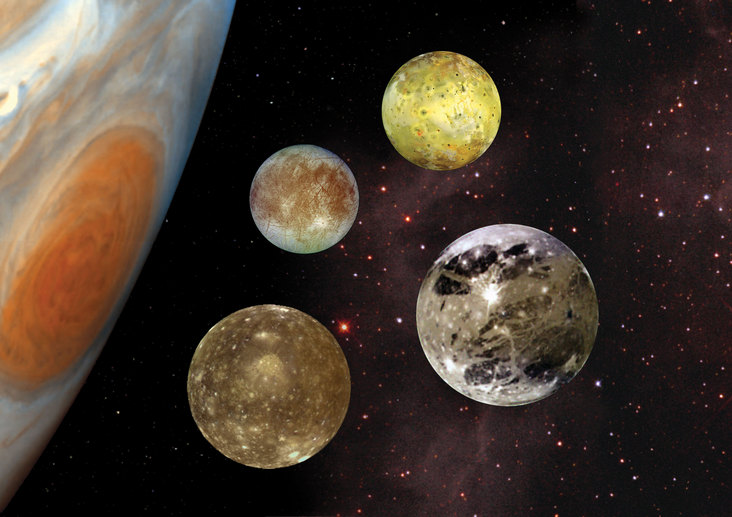 Satélites galileanos
Io
Europa
Ganimedes
Calisto
Crédito da imagem: NASA
[Speaker Notes: Júpiter nesta figura está fora de escala, embora os satélites estejam em escala entre si.]
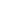 Satélites galileanos
Io: corpo mais vulcanicamente ativo
Europa: oceano abaixo da crosta de gelo
Ganimedes: > satélite do Sist. Solar; campo magnético
Calisto: superfície congelada e “velha”, mas com poucas crat. pequenas
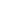 Júpiter: galileanos e 
demais satélites
Até o momento (janeiro/2015): 67 satélites     (17 provisórios)


Fonte: http://solarsystem.nasa.gov/planets/profile.cfm?Object=Jupiter&Display=Sats
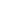 Júpiter: satélites confirmados
Megaclite
Taygete
Chaldene
Harpalyke
Kalyke
Iocaste
Erinome
Isonoe
Praxidike
Autonoe
Thyone
Hermippe
Aitne
Eurydome
Euanthe
Euporie
Orthosie
Sponde
Kale 
 Pasithee
 Hegemone
 Mneme
 Aoede
 Thelxinoe
 Arche
 Kallichore
 Helike
 Carpo
 Eukelade
 Cyllene
 Kore
 Herse
Io
 Europa
 Ganymede
 Callisto
 Amalthea
 Himalia
 Elara
 Pasiphae
 Sinope
 Lysithea
 Carme
 Ananke
 Leda
 Thebe
 Adrastea
 Metis
 Callirrhoe
 Themisto
[Speaker Notes: fonte: NASA (junho/2014)]
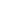 Curiosidade: nomenclatura
regra bem definida pela IAU:
Amantes ou descendentes

Terminações em “a”: sentido direto

Terminações em “e”: sentido retrógrado

Terminações em “o”: casos anômalos
Saturno: satélites confirmados
Mimas
 Enceladus
 Tethys
 Dione
 Rhea
 Titan
 Hyperion
 Iapetus
Erriapus
 Phoebe
 Janus
 Epimetheus
 Helene
 Telesto
 Calypso
 Kiviuq
Atlas
Prometheus
Pandora
Pan
Ymir
Paaliaq
Tarvos
Ijiraq
Suttungr
Mundilfari
Albiorix
Erriapo
Siarnaq
Thrymr
Narvi
Methone
Pallene
Polydeuces
Daphnis
Aegir
Bebhionn
Bergelmir
Bestla
Faubauti
Fenrir
Fornjot
Hat
Hyrrokkin
Kari
Loge
Skoll
Surtur
Greip
Jarnsaxa
Tarqeq
Anthe
Aegaeon
[Speaker Notes: fonte: NASA (junho/2014)
Os nomes dos satélites de Saturno vêm de titãs, descendentes de titãs, gigantes e monstros. Os gigantes e monstros podem ser de diferentes mitologias.]
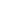 Saturno: satélites confirmados e provisórios
Até o momento (janeiro/2015): 62      (9 provisórios)

Fonte: http://solarsystem.nasa.gov/planets/profile.cfm?Object=Saturn&Display=Sats
[Speaker Notes: fonte: NASA (junho/2014)]
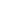 Saturno: os maiores satélites
Titã (5.150 km)
Reia (1.528 km)
Jápeto (1.470 km)
Dione (1.122 km)
Tétis (1.066 km)
[Speaker Notes: fonte: NASA (junho/2014)]
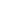 Saturno: os maiores satélites
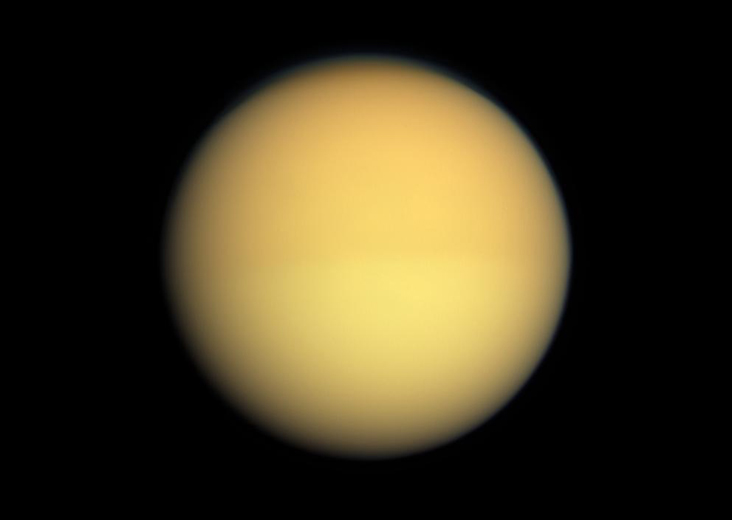 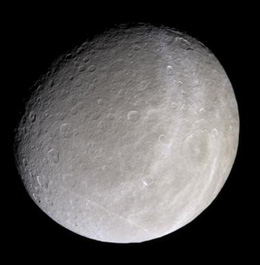 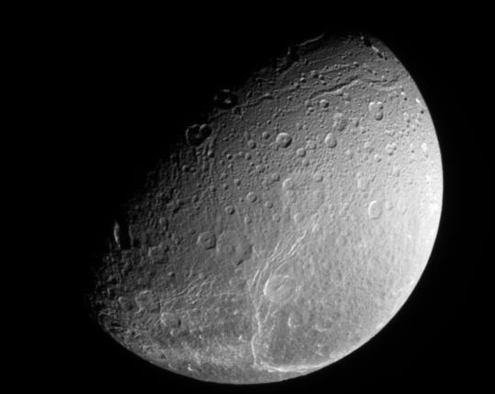 Reia
Dione
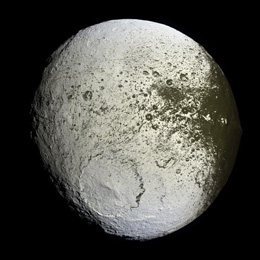 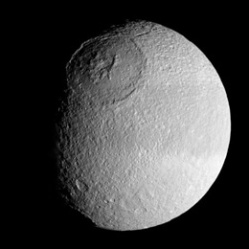 Jápeto
Tétis
Titã
Saturno
Crédito da imagem: NASA/JPL, com adaptações
Crédito das imagens: NASA/JPL, com adaptações
[Speaker Notes: fonte: NASA (junho/2014)]
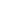 Saturno: Titã
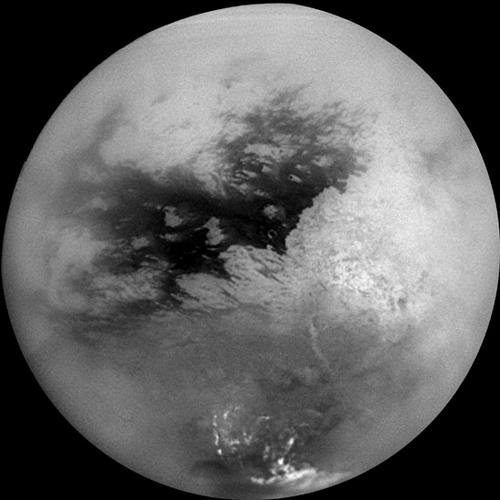 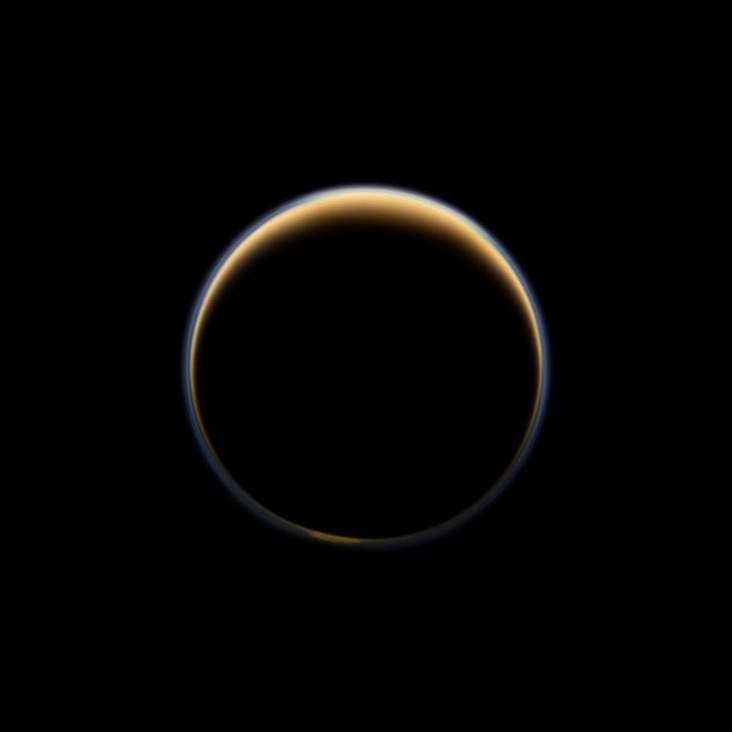 Crédito da imagens: NASA/JPL-Caltech/Space Science Institute
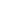 Saturno: Titã
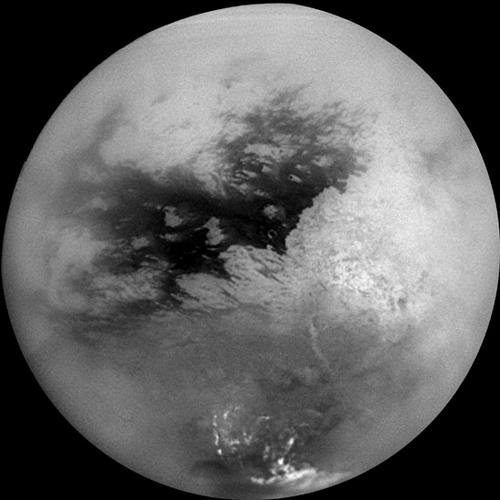 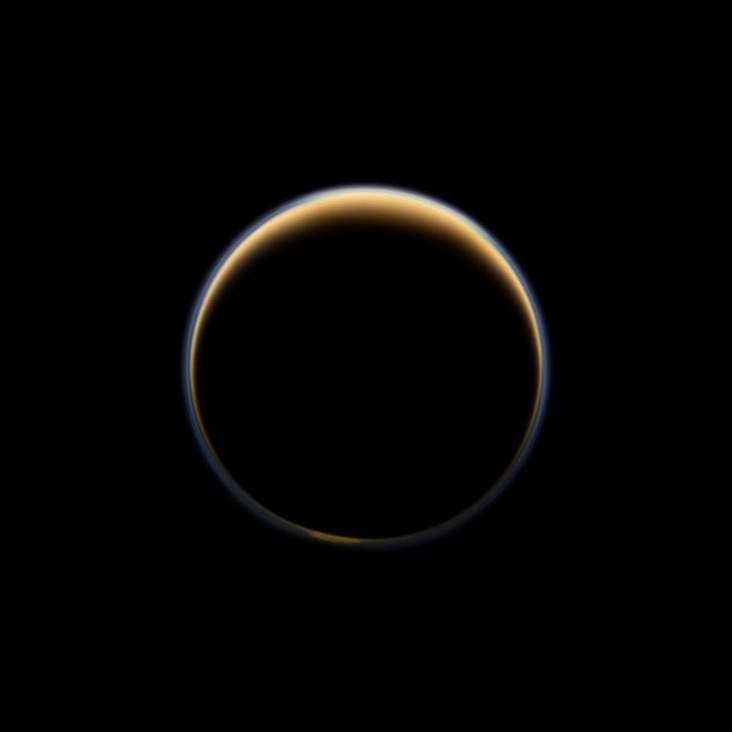 capuz norte
vórtex sul
Xanadu Regio
Crédito da imagens: NASA/JPL-Caltech/Space Science Institute
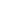 Saturno: Titã
Segundo em tamanho;

Grandes massas líquidas superf.: o segundo do SS

Atmosfera 10x > que a terrestre, N (95%), com traços de CH4: atm. primordial da Terra?
[Speaker Notes: Titã é o maior satélite de Saturno e o segundo maior do Sistema Solar, com 5.150 km de diâmetro;

Único lugar no Sistema Solar a apresentar grandes massas líquidas sobre a superfície;  no caso de Titã esses líquidos são o metano (CH4) e o etano (C2H6);

Titã tem uma atmosfera cerca de 10 vezes mais extensa que a terrestre, composta por nitrogênio (95%), com traços de metano. Supõe-se que seja similar à antiga atmosfera terrestre, antes da vida.]
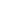 Saturno: o caso de Encélado
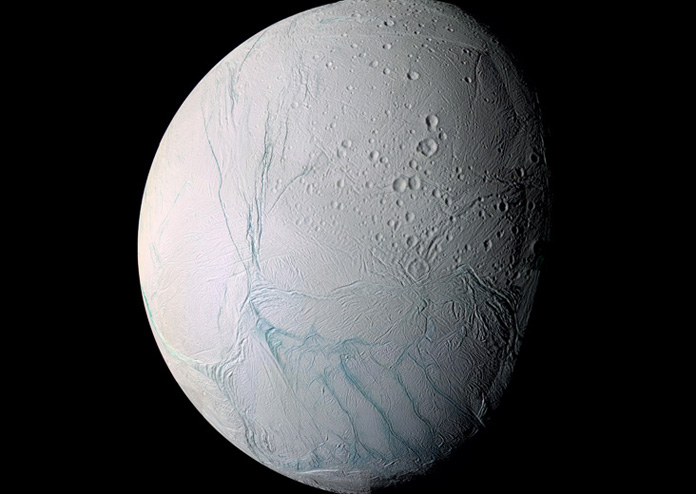 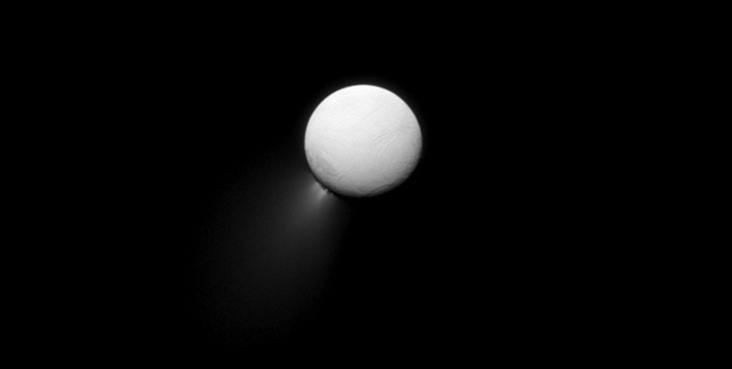 Crédito da imagens:  da esquerda: Cassini Imaging Team, SSI, JPL, ESA, NASA; 
da direita: NASA/JPL-Caltech/Space Science Institute
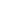 Urano: satélites
1. Cordelia 2. Ophelia 3. Bianca 4. Cressida 5. Desdemona 6. Juliet 7. Portia 8. Rosalind 9. Mab 10. Belinda 11. Perdita 12. Puck 13. Cupid
14. Miranda 15. Francisco 16. Ariel 17. Umbriel 18. Titania 19. Oberon 20. Caliban 21. Stephano 22. Trinculo 23. Sycorax 24. Margaret 25. Prospero 26. Setebos 27. Ferdinand
[Speaker Notes: Belinda, Ariel e Umbriel são personagens do livro de Alexander Pope “O Rapto da Madeixa”; os demais nomes foram extraídos de personagens de Shakespeare.]
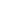 Urano: principais satélites
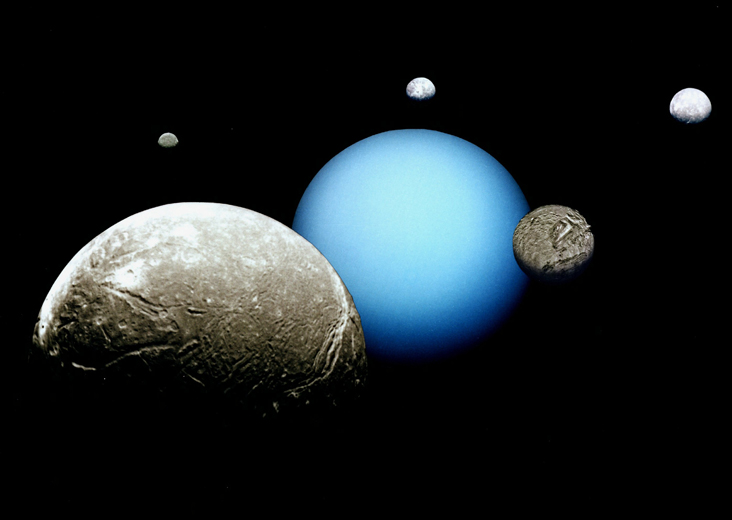 Oberon
Umbriel
Titânia
Miranda
Ariel
Crédito da imagens: NASA/JPL
[Speaker Notes: Miranda tem um desfiladeiro cuja profundidade é 12 vezes a do Grand Canyon (profundidade do Grand Canyon: 1,6 km)]
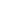 Netuno: satélites
1.   Triton 
2.   Nereid 
3.   Naiad 
4.   Thalassa 
5.   Despina 
6.   Galatea 
7.   Larissa 
8.   Proteus 
9.   Halimede 
10. Psamathe 
11. Sao 
12. Laomedeia 
13. Neso
Satélite provisório: 1. S/2004 N1
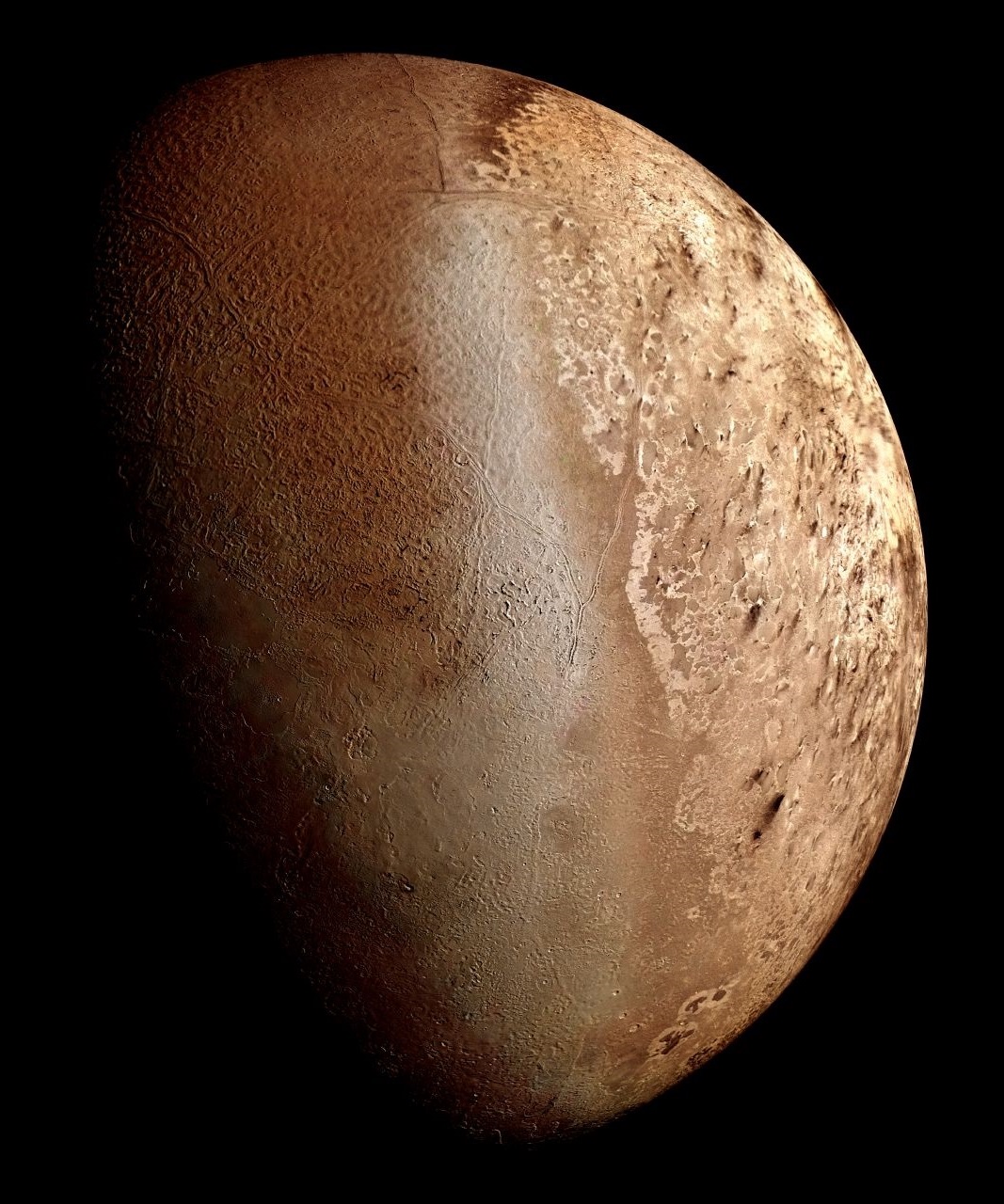 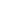 Netuno: Tritão
Crédito da imagens: NASA/JPL-Caltech
[Speaker Notes: fonte: Prof. Roberto Boczko]
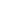 Netuno: Tritão
Uma das menores temperaturas no SS: -240°C

Maior  lua de Netuno: 2.706 km

Atm.: N (Terra, Titã, Plutão)

Voyager 2:  plumas de N, CH4 e poeira, a 8 km e ventos de 140 km/h;

Único grande satélite retrógrado
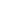 Outros satélites
Não só planetas possuem satélites!

planetas anões – exemplo: Plutão
Caronte
Nix
Hydra
Styx
Kerberos
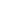 Plutão: satélites conhecidos (primeiro semestre/2015)
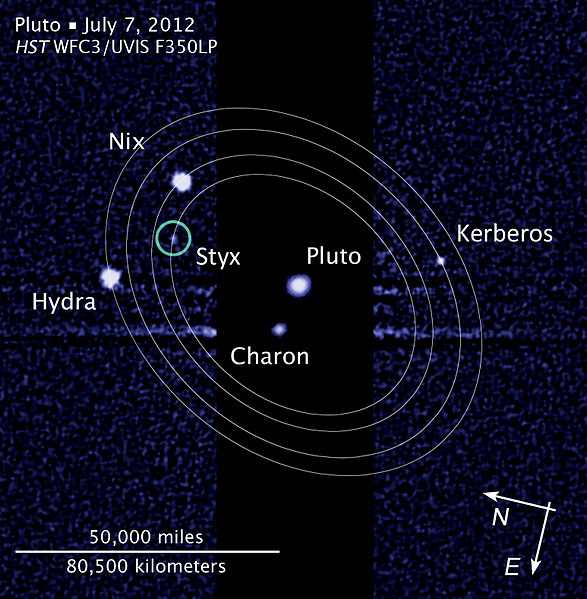 Crédito da imagem: NASA, ESA, and L. Frattare (STScI)/
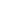 Outros satélites
Não só planetas possuem satélites!

planetas anões – exemplo: Plutão
Caronte
Nix
Hydra
Styx
Kerberos

asteroides  - exemplo: Ida com seu satélite Dactyl
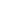 Ida: Dactyl
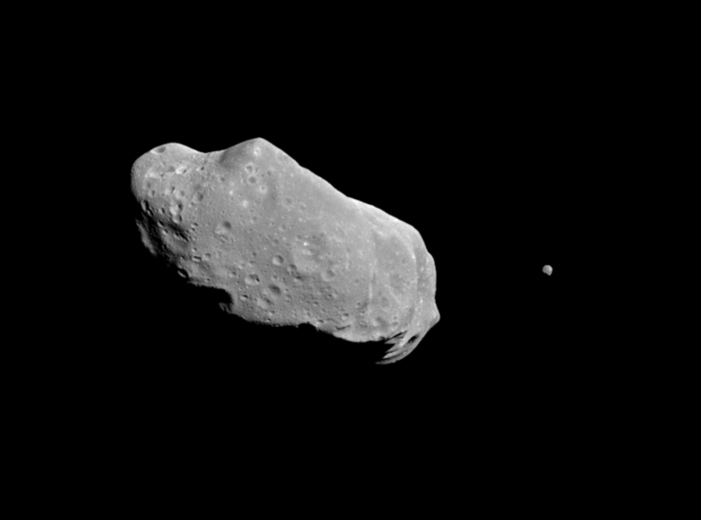 Crédito da imagem: Lunar and Planetary Institute
[Speaker Notes: Ida tem cerca de 30 km de extensão enquanto Dactyl tem cerca de 1,4 km. Dactyl estava a uma distância de 90 km e a órbita calculada revela um  período orbital de 20h.]
Apêndices
Missão Voyager
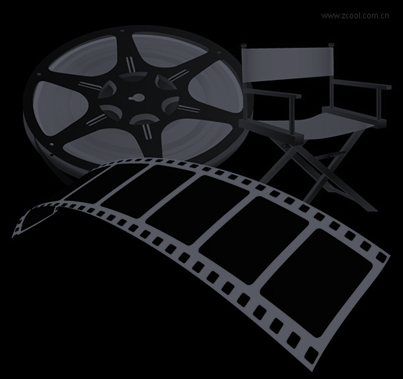 Dados físicos: planetas
Planeta         Diâmetro            Dens.  Média  Temp. Média    Composição
Mercúrio      4.879 km           5,43 g/cm3                   260 °C       Rochoso
Vênus          12.104 km          5,24 g/cm3               467 °C       Rochoso
Terra            12.756 km          5,52 g/cm3            22 °C          Rochoso
Marte           6.792 km            3,91 g/cm3                 - 63 °C        Rochoso      
Júpiter         142.984 km       1,33 g/cm3          - 148 °C         Gasoso
Saturno       120.536 km        0,69 g/cm3          - 178 °C        Gasoso
Urano          51.118 km          1,29 g/cm3          - 218 °C        Gasoso
Netuno        49.528 km          1,64 g/cm3          - 220 °C        Gasoso
[Speaker Notes: Fonte dos dados: Bond, Peter: Exploring the Solar System (2012)]
Dados orbitais: planetas
Planeta         Rotação      Translação        Dist. Média Sol       P. Sinódico
Mercúrio          59 dias           88 dias         57,9 milhões km      115,9 dias
Vênus             243 dias         225 dias       108,2 milhões km     583,9 dias 
Terra               23h 56min    365,25 dias       149,6 milhões km              -
Marte              24h37min         687 dias       227,9 milhões km     779,9 dias
Júpiter            09h50min     11,86 anos       778,3 milhões km     398,9 dias
Saturno          10h14min        29,5 anos          1,42 bilhões km    378,1 dias
Urano             17h14min          84 anos             2,9 bilhões km    369,7 dias
Netuno           16h07min     164,8 anos            4,5 bilhões km    367,5 dias
Fonte dos dados: Bond, Peter: Exploring the Solar System (2012)
Tabela com circunstâncias do 
descobrimento dos satélites
(em inglês, atualizada em 2009)